Smartphone Solar Tracker
Chidi Imala, Asier Isayas, 
Yusuf Ziya Kuris, Gideon Odogwu
Introduction
According to the EPA, 141 million mobile phones were discarded in 2009 and only 12 million of those were collected for recycling.
Old smartphones in most cases end up on an offshore landfill, according to a study from the Basel Action Network, a nonprofit that opposes shipping waste from rich to poor countries. More than 80% of e-waste is exported to Asia where workers break down electronic devices for metals, particularly gold and silver.
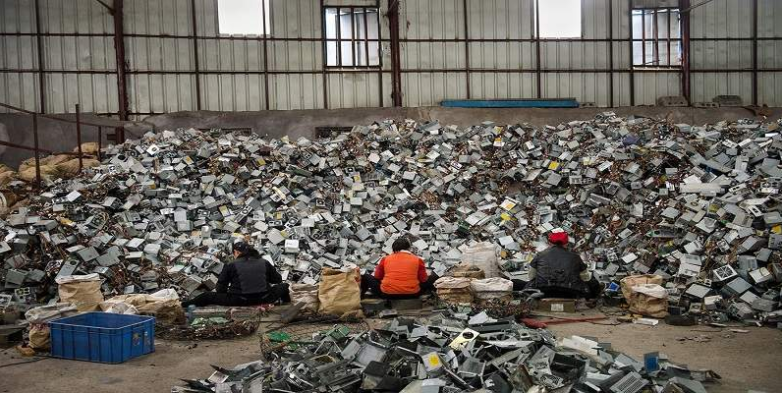 Smartphone Solar Tracker
What is Smartphone solar Tracker ? 
Why do we need this product? 
Homeowners 
Promoting Sustainability and reuse 
Reengineering
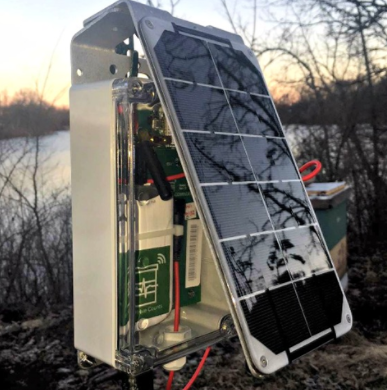 Qualitative Goals
An Android OS application:
Reads in ambient light sensor and camera data
Locates the sun with sensor data 
Calculates azimuth and zenith angles for the location
Sends manual data or manual move commands to the panel

A motor/servo controller system:
Receives commands from the Android OS application
Moves the solar panels to desired azimuth and zenith angles
Qualitative Goals
A wood structure:
Rigorous frame that houses the motors, solar panel and smartphone
Gears that allow motion of azimuth and zenith angles
Solar panel:
Output of the solar panel powers a circuit: charges the smartphone or lights a LED.
Quantitative Specifications
Physical attributes and output:
Quantitative Specifications
Motion range, accuracy, device requirements:
Quantitative Specifications
*: North is 0° , East  is 90°, South is 180° and West is 270°.
**: 0° is plane parallel to ground and 90° is plane normal to ground.
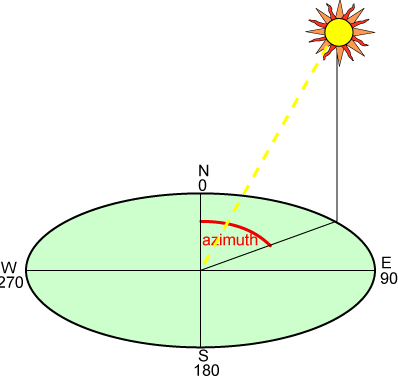 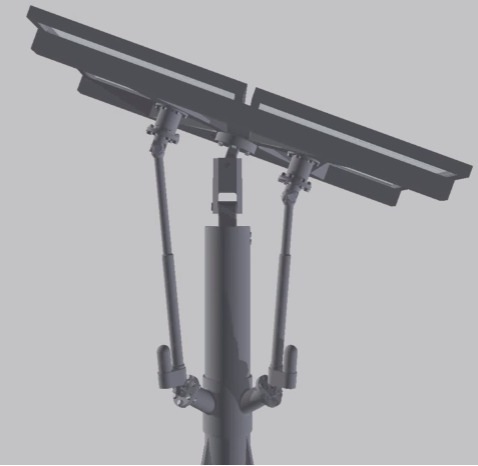 Design Approach
Frame Design 

Dual Axis for effective tracking
Linear actuators or motors ?
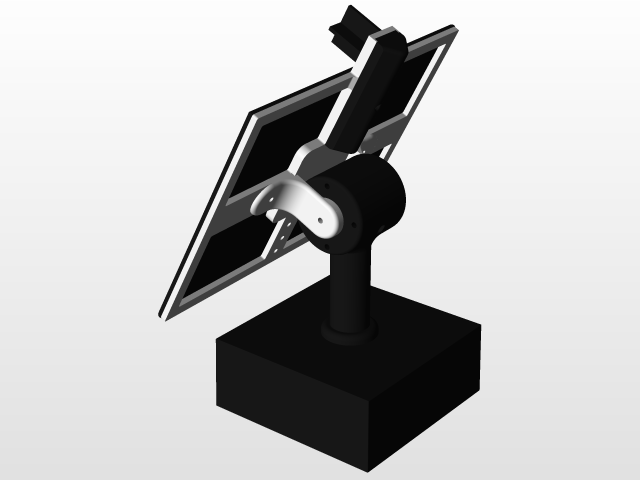 Motors
Less degrees of freedom
Design Approach
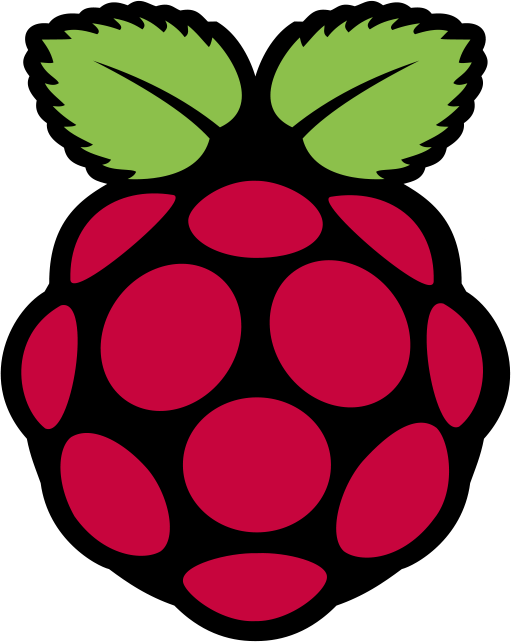 Micro-Controller Choice
Task Complexity ; Memory, Processing speed
Prototyping / Scalability
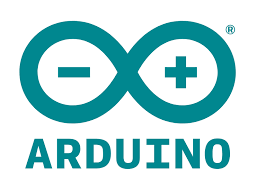 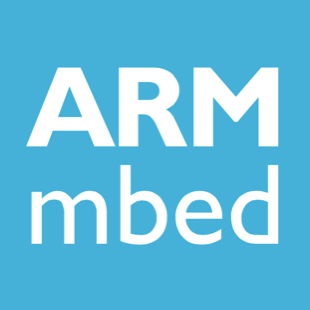 Design Approach
Ambient light sensor to constrain sun’s location
Camera to improve accuracy of the estimated sun location
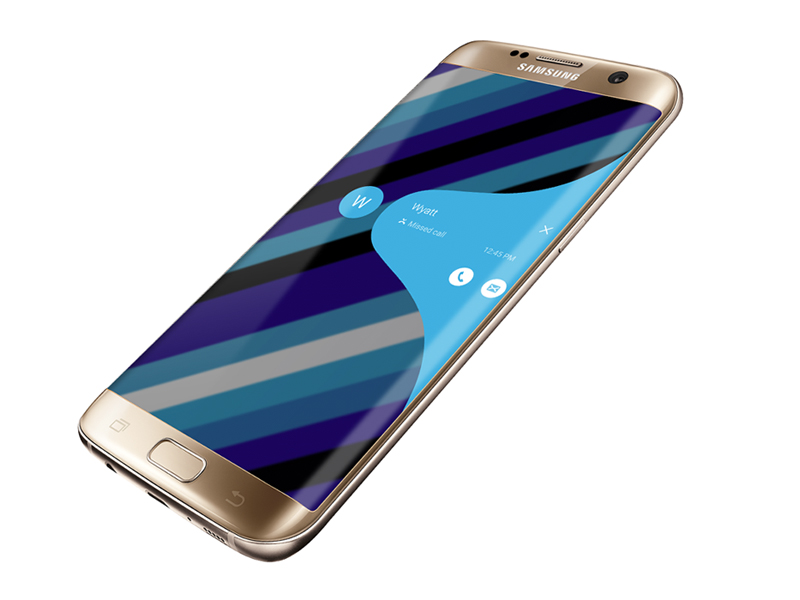 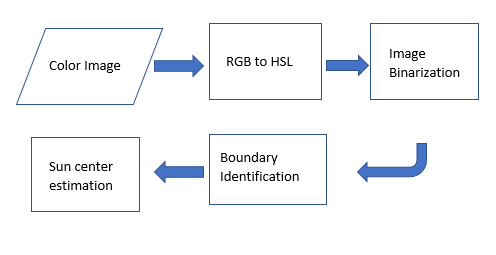 Design Approach
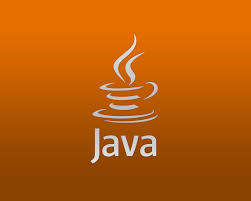 Smartphone application
Interface for manual and automatic control of solar panel using sensors 
Android based app (Java)
Bluetooth capability for sending data

Smartphone sensors
Ambient light sensor
Camera
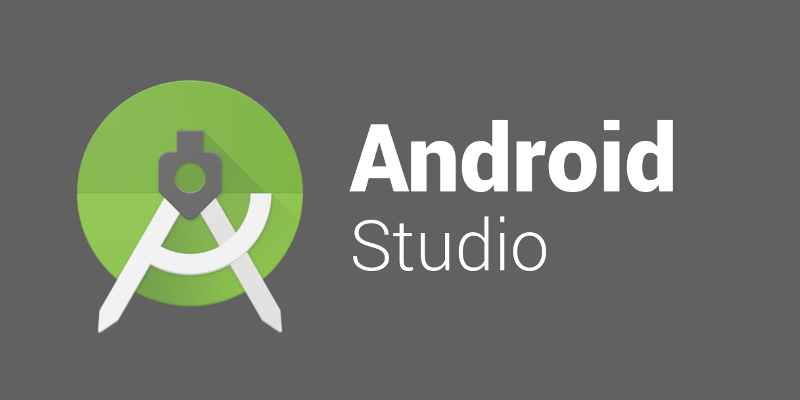 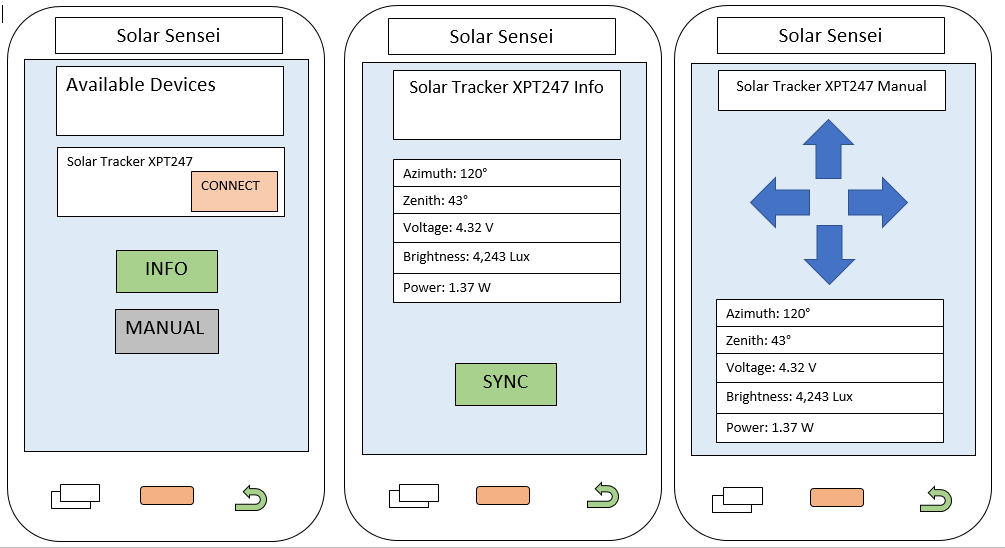 Design Approach
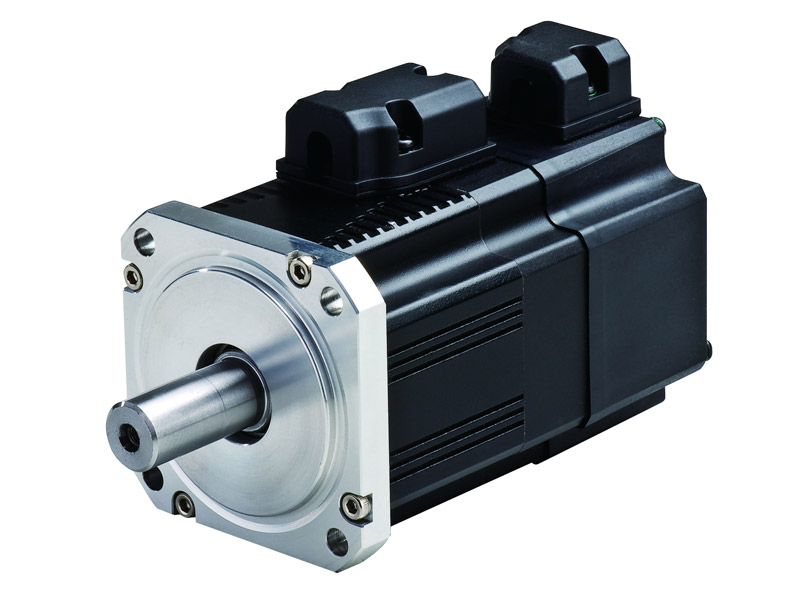 Motor and motor controller
Stepper motor or Brushless DC motor
	Closed loop control or open loop control ?
Motor controller or H-bridge ; Dependent on type of motor
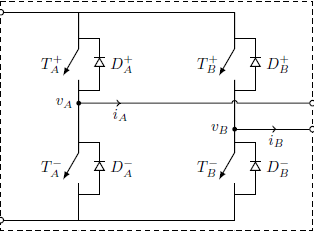 Design Approach
Gear Boxes

High Torque required to move motors
Most motors deliver high speed and relatively low torque
Use gearbox to increase torque
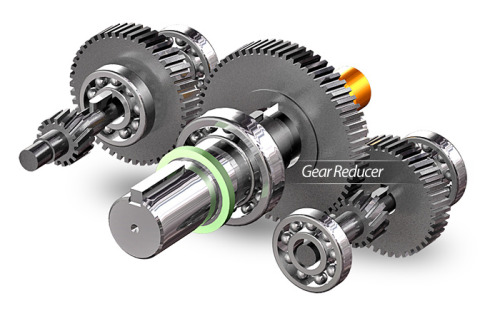 Design Approach
Constraints
Energy Efficient
Low Cost
Portable
Trade Offs
Power Consumption vs Accuracy
Cost vs Durability (Materials)
Cost Analysis
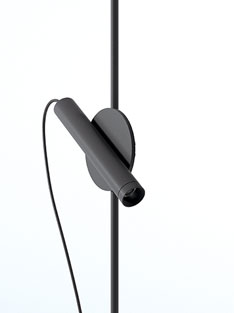 Project Demonstration
Exterior testing ; Moveable frame

Solar panel moves with change in frame position in order to orient itself in direction of sun

Internal testing ; Moveable light source
	Solar Panel moves with change in position of lighting.
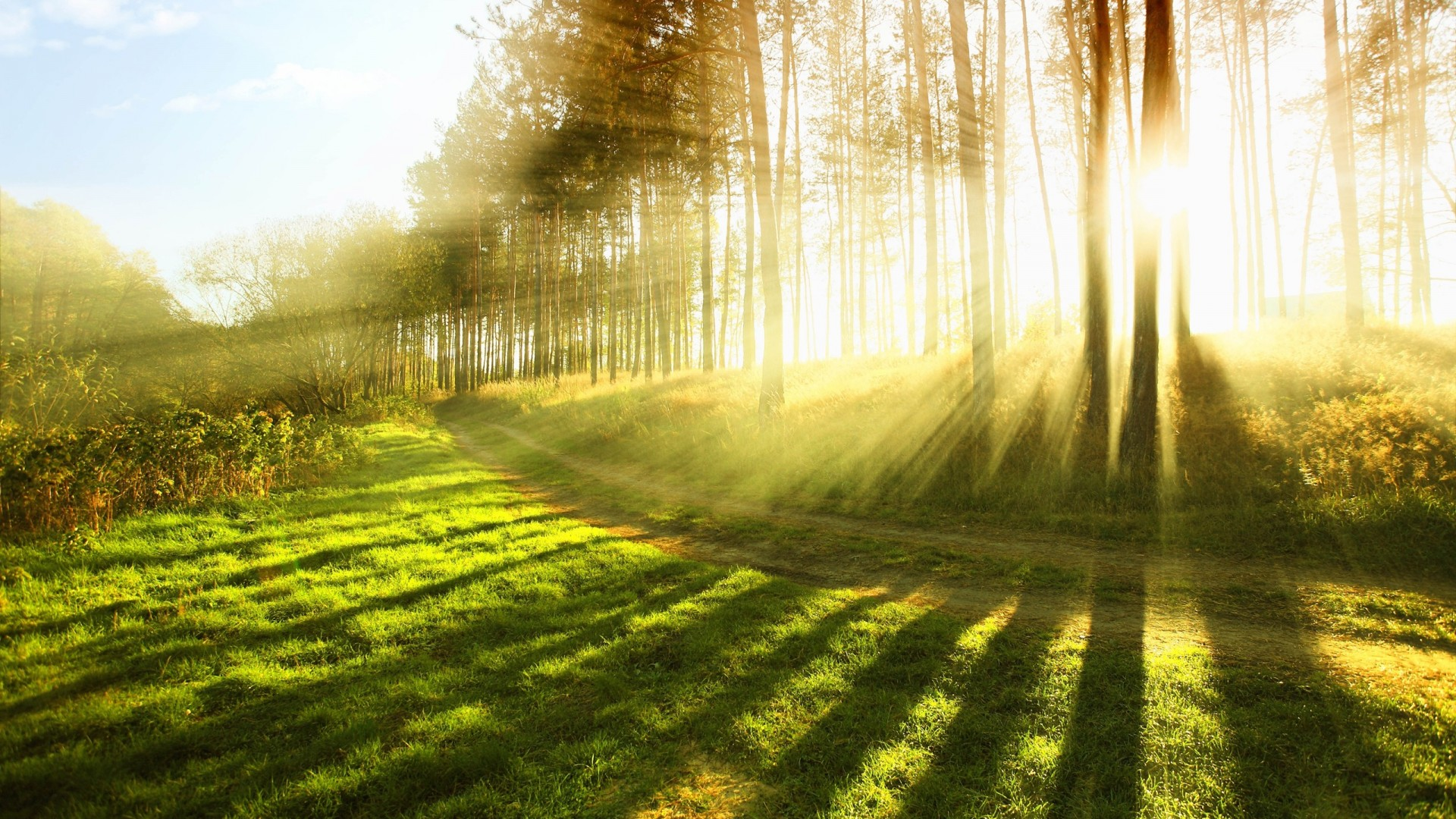 Project 	Demonstration
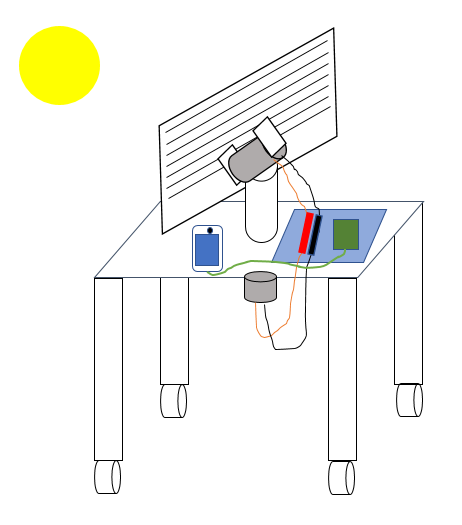 Flow Diagram
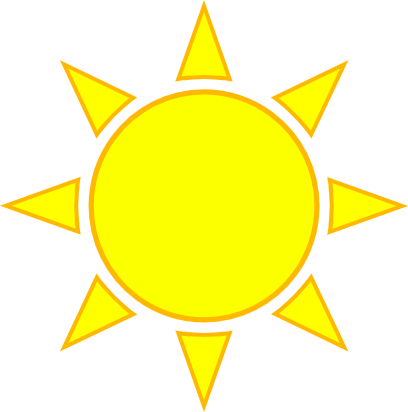 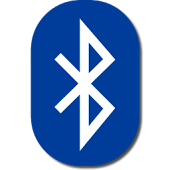 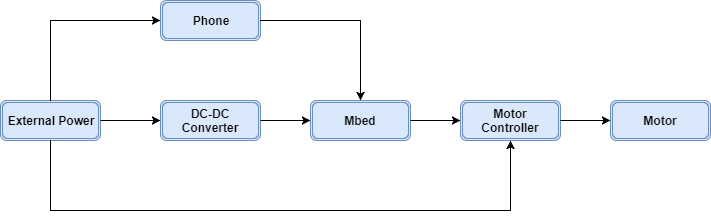 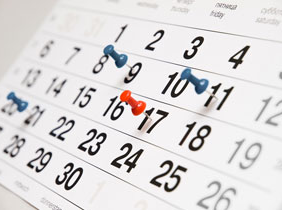 Schedule
What have we done? 
Android Application design. 
Create UI that displays sensor output.
Present status
Exploring algorithms to calculate the sun’s intensity.
Creating solid work design.  
Challenges and Solutions
Android Application design. 
Solid work design.
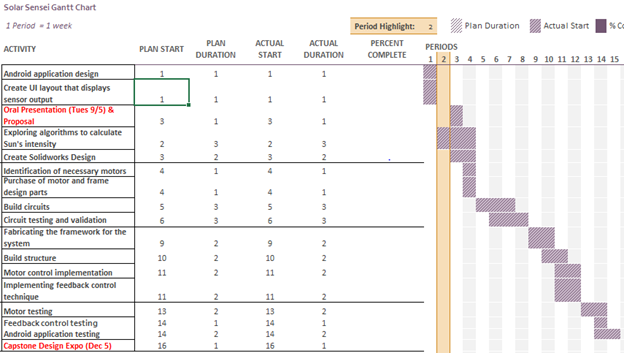 Status
Chidi
Researching algorithms for estimation of sun direction using camera image
Asier
Configuring bluetooth connectivity between Android device and mBed
Status
Gideon
Learning CAD to design the wood structure
Researching power electronics to implement in the solar panel circuitry
Yusuf
Prototyping a mBed demo that uses a servo and C++ code
Thank you!
       Any Questions?